Super-B:Second order of momentum compaction.
Sasha Novokhatski 
SLAC National Accelerator Laboratory

XV Super B General Meeting
December 14 – December 17, 2010
California Institute of Technology, USA
Super-B parameters. March 3, 2010
2
12/16/2010
Momentum compaction
Small momentum compaction means small
Quasi-isochronous ring
3
12/16/2010
Example of a quasi-isochronous lattice
Yuri Nosochkov
4
12/16/2010
When it is small?
Consider only first and second order
or
5
12/16/2010
Two stable fixed points
without wake fields
6
12/16/2010
Head-tail growth rate
If energy loss decreases with a bunch length,
 than we have instability without any threshold for a positive sign of
7
12/16/2010
Strong Heat –Tail Instability
8
12/16/2010
Linear feedback. Bunch position.
9
12/16/2010
Bunch length and energy spread
10
12/16/2010
Super B. Wake potential of a 5 mm bunch (Base line).
Loss factor = 11 V/pC
11
12/16/2010
Bunch lengthening in Super-B. Base line
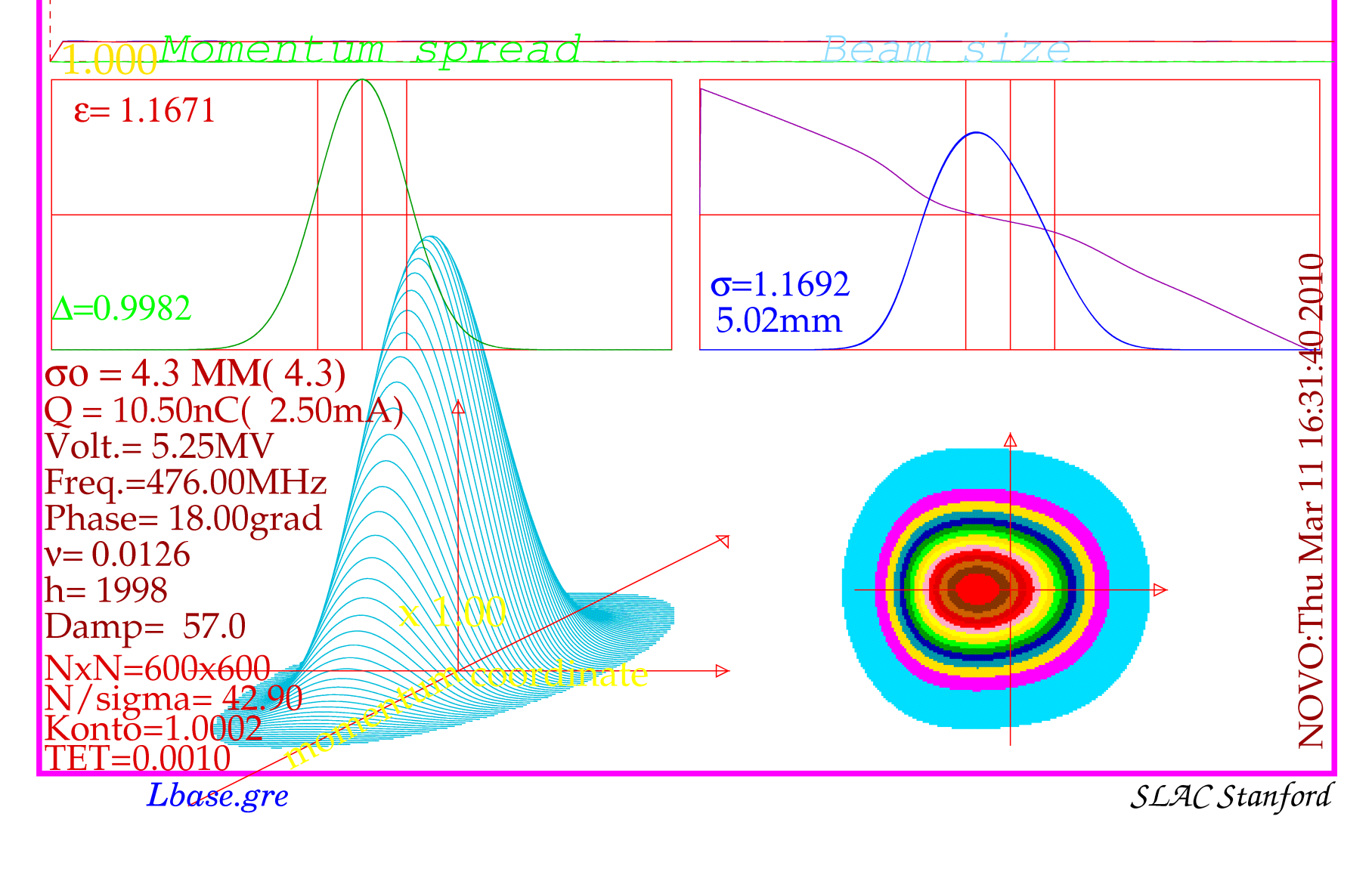 12
12/16/2010
Bunch lengthening in Super-B.
LER
13
12/16/2010
Adding second part of momentum compaction
14
12/16/2010
Adding second part of momentum compaction
Check for a negative value -0.05. It is stable.
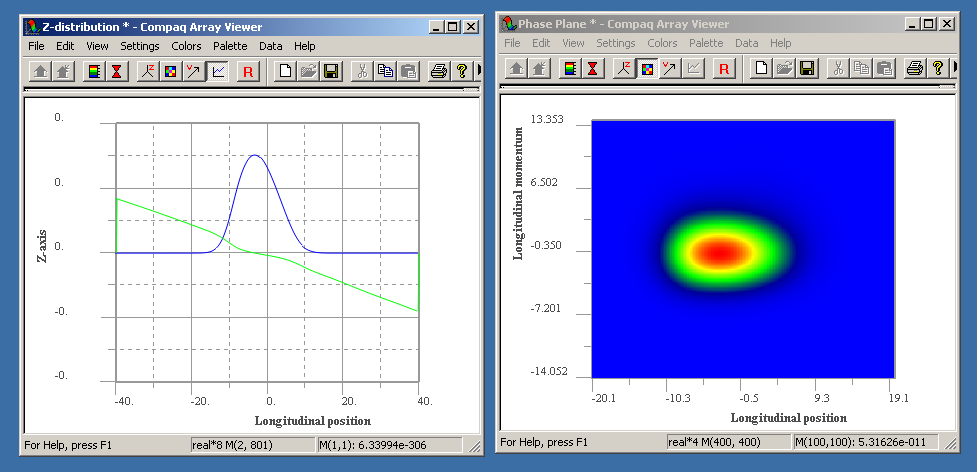 15
12/16/2010
Saw-tooth type instability
Check for a positive value +0.05. It is unstable.
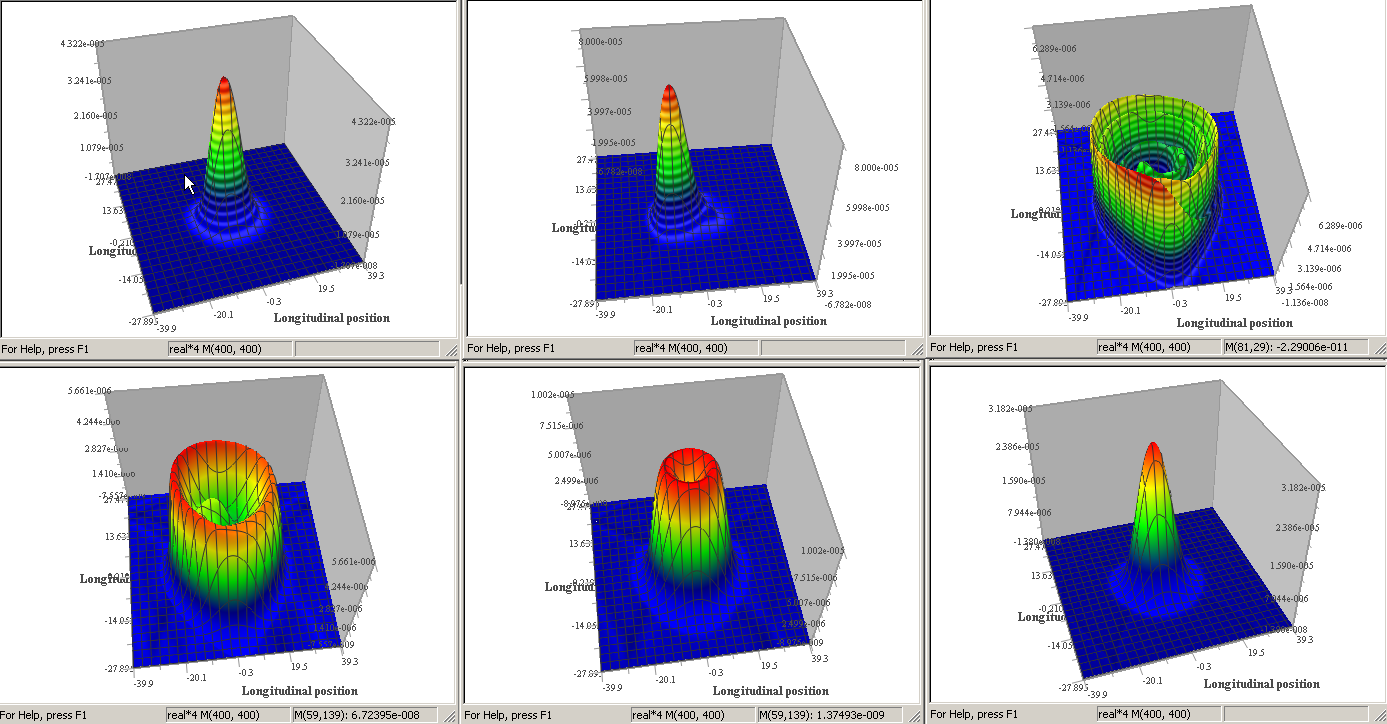 16
12/16/2010
Summary
Second part of momentum compaction may play important role in the longitudinal beam dynamics for low compaction machines.
There is no instability threshold for a positive value of 
It is necessary to check that second part of the momentum compaction of the Super-B lattice has the  right sign, or at least less than 0.05, if it is positive.
17
12/16/2010